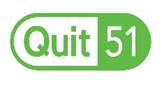 Tailoring Smoking Cessation Programmes to Young People, How do we Promote, Engage and Deliver such Programs Well? 

A Case Study of Sandwell Stop Smoking Service (a Partnership between DECCA and Quit 51)
By Hayley Bates and Nathalie Dean
Smoking and Young People
In the UK and USA, around one in four young people smoke, with between 80,000 and 100,000 young people initiating smoking every single day globally (Stanton & Grimshaw, 2013)
Whilst there is some evidence to suggest community interventions reduce uptake of smoking in young people, evidence is neither strong nor concrete (Carson, Brinn, Labiszewski, Esterman, Chang, & Smith, 2013)
Smoking cessation programmes can often be difficult to engage young people, with the majority generally been tailored to the needs of adult smokers, which, perhaps do not meeting the needs of younger service users
Smoking Cessation in Young People – Challenges Presented
“Teenagers who are less successful in school… more rebellious, and doing less well in meeting expectations of parents and traditional authorities are more likely to be attracted to smoking at an early age and begin using cigarettes as a means of defining themselves as tough, cool, and independent of authority.” (Sarafino, 2008)
Young People and Smoking in Sandwell, West Midlands
In Sandwell, approximately 2.6% of 11-15 year olds, 7.2% of 15 year olds, and 12.4% of 16-17 year olds are estimated to be regular smokers (Public Health England, 2013) highlighting the need for targeted intervention 
As part of Quit 51’s provider contract with Sandwell Council, Quit 51 wanted to provide a targeted service for young people living in Sandwell
A partnership was formed in Sandwell with DECCA, (Drug Education, Counselling and confidential Advice) a service who work with young people specifically targeting drug use
Quit 51 Service Aims:
Along with DECCA, Quit 51 provides a service which;
Engages 12-17 year olds in their schools
Liaises directly with schools in order to generate referrals into the service
Through posters displayed to students, and teachers / other school staff identifying students who smoke
Offers a flexible, tailored approach to its patients using a variety of intervention techniques to help patients quit
Offers free Nicotine Replacement Therapy and advice on how to use it effectively
Offers a variety of resources such as; activity sheets, quit certificates, and text messages / telephone calls (if consented) in school holidays / between appointments with their stop smoking adviser to help patients to stay on track
Treatment Pathway
In most instances a young person would be referred to DECCA from their school
Referral is received
Opportunities to reengage patients are presented throughout their journey, patients are encouraged to try quitting again if they have been unsuccessful
Patient is supported throughout their quit attempt
Patient is contacted and initial appointment is arranged
Generally the patient’s school arranges an appointment slot within the DECCA clinic
Generally this is collected on paper and added to QuitManager at a later date
Delivered around school time tables to allow for quit journey to be accurately tracked
Data is collected at each appointment and recorded
Client is seen weekly to support their quit attempt
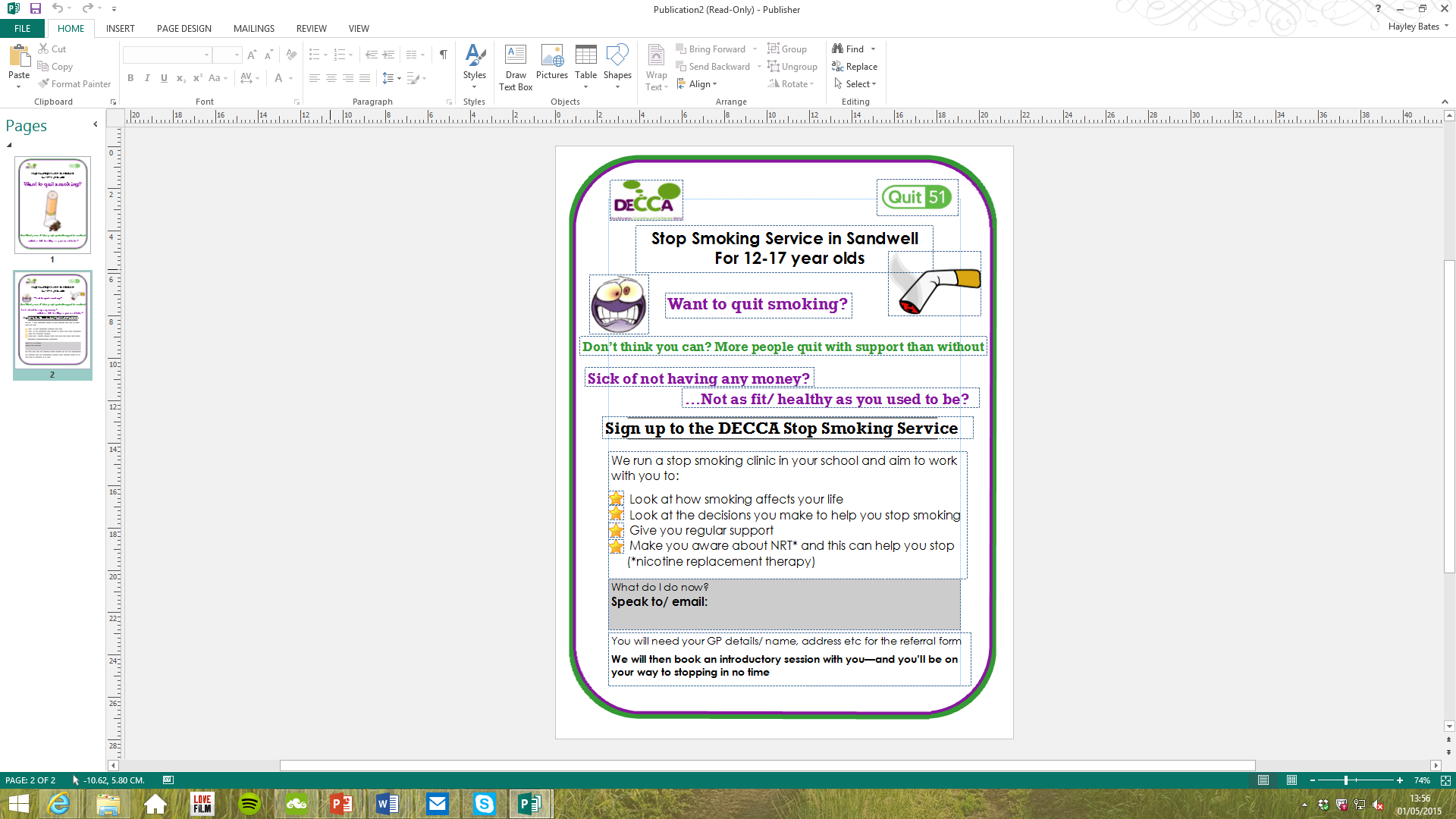 An example of Posters used in schools to make students aware of DECCA stop Smoking Service
Activity Sheet / Certificate Examples
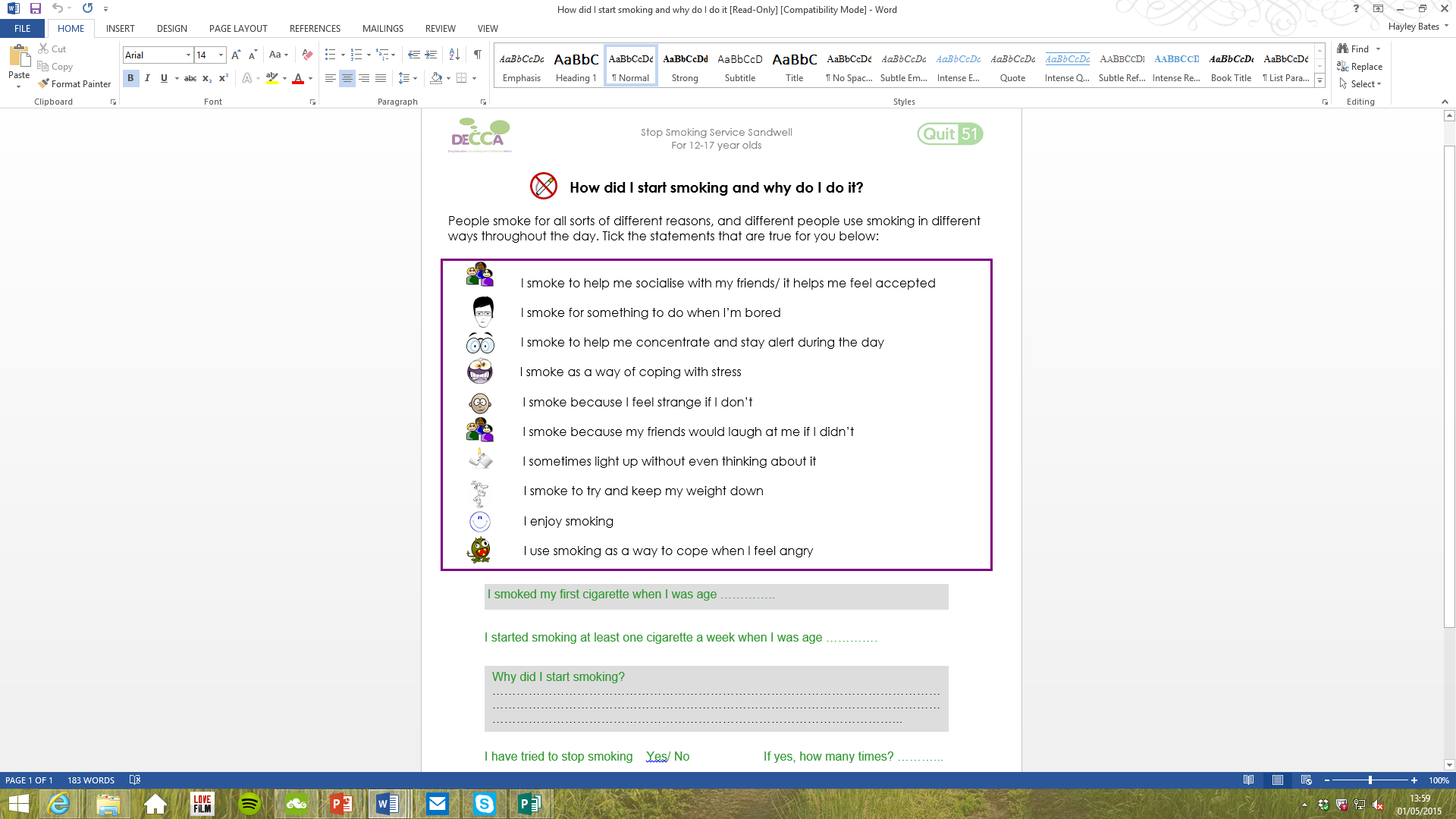 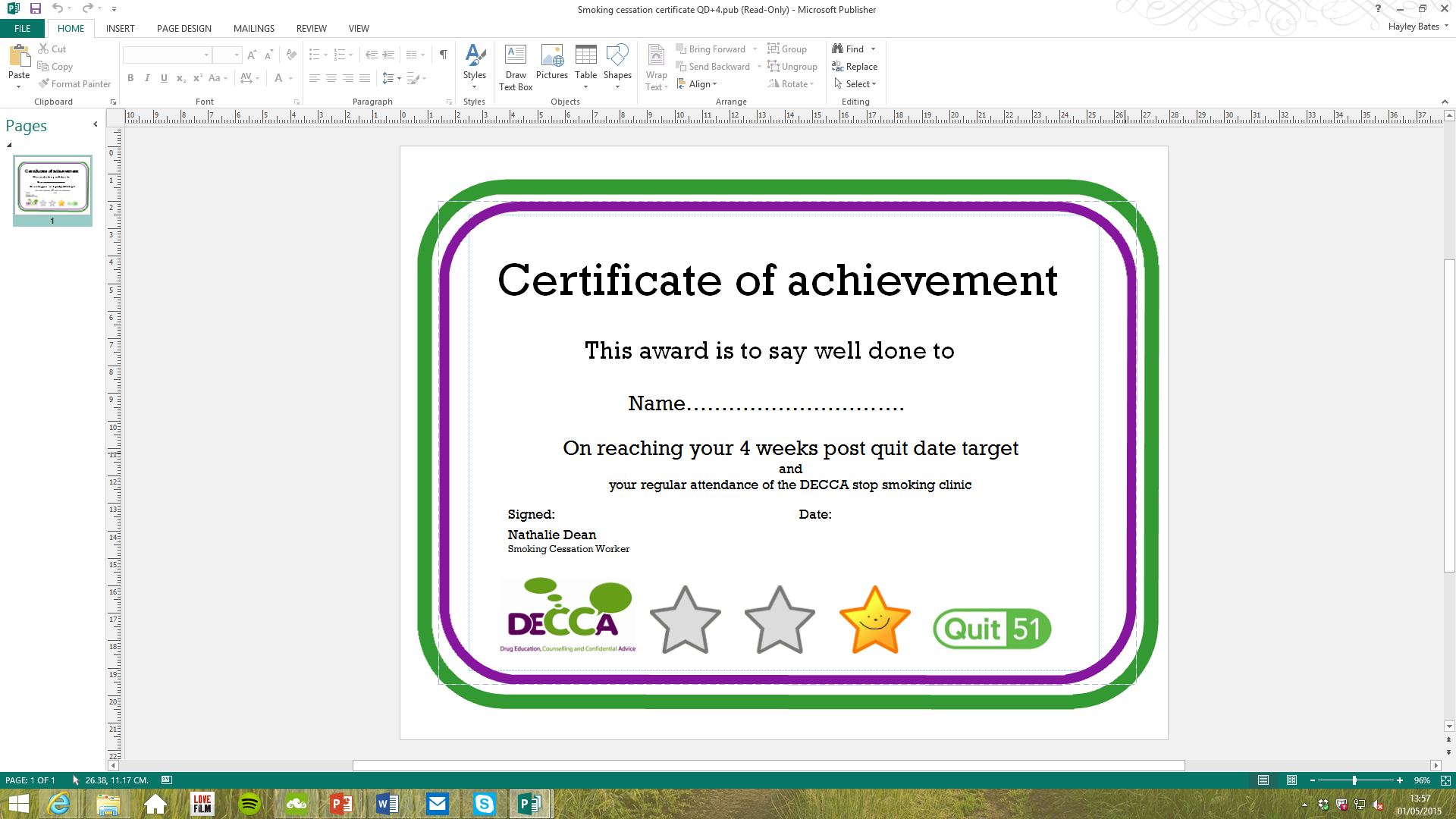 Activity Sheet Example
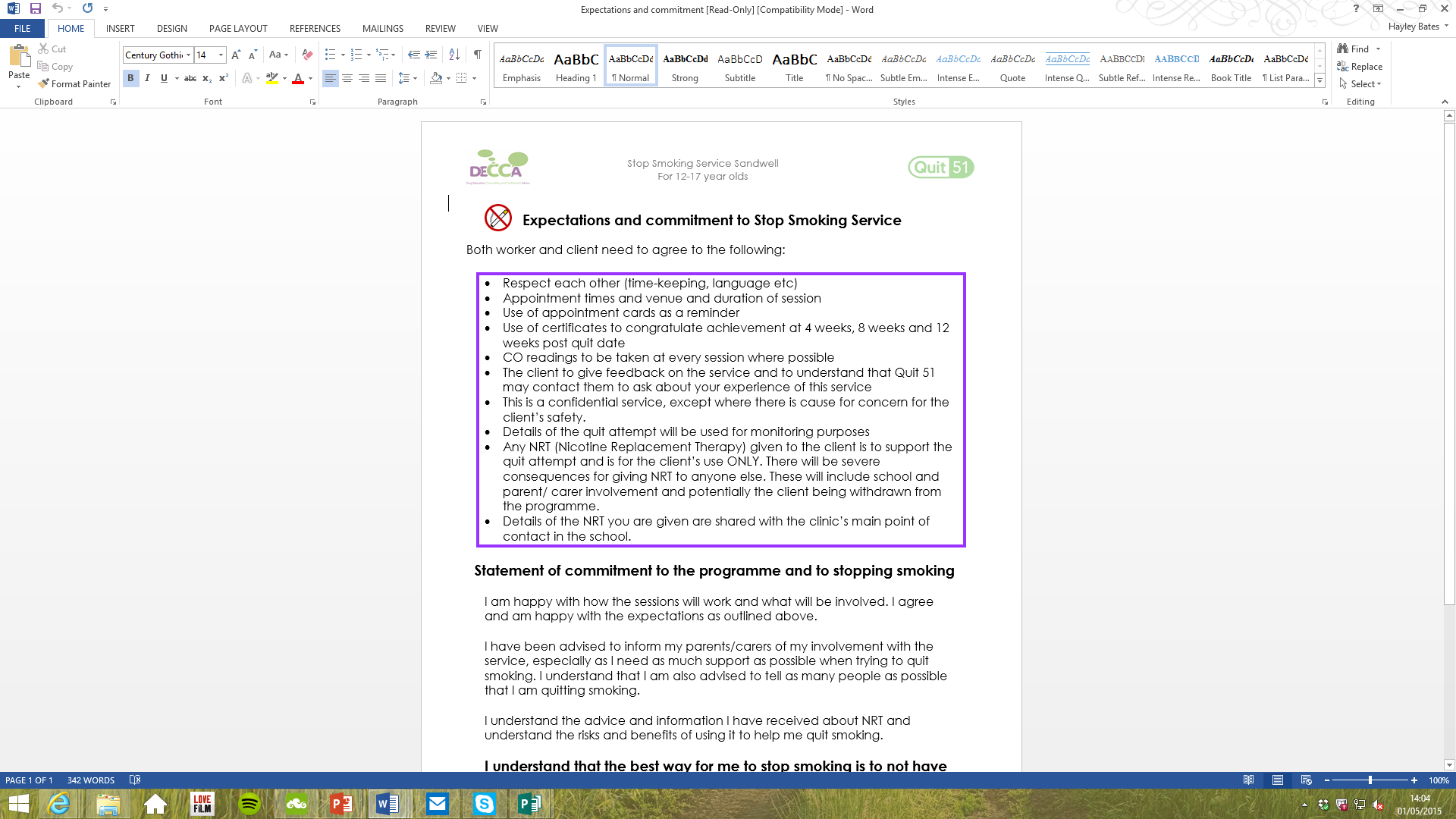 Case Study
‘Alister’ age 14
Smoked since he was 11 and had been smoking between 10 – 20 cigarettes a day for 2 years. Did quit for a year in the past successfully, wanted to try again as was thinking about his health as wanted to join the marines in the future
At his initial assessment Alister was smoking around 10 a day, had lots of friends who smoked and scored only a ‘1’ on the Fagerstrom test. 
Alister’s parents didn’t smoke and didn’t know Alister did
He decided to tell people he was quitting and knew he should seek additional support (brother, sister and some friends)
Used Nicorette inhalator through to 12 weeks quit date
Used distraction techniques; cycling, running, and playing on his phone
At Alister’s post 12 week quit session, he reported; feeling happier and feeling he can breathe a lot easier, cravings had gone,
Service Outcomes to date
From 1st April 2013 – Present a total of 161 young people registered with our service. Of these patients;
141 set a quit date (88%)
56 quit at 4 weeks (40%)
38 quit at 12 weeks (27%)
User feedback was also very positive;
“I found it positive seeing someone every week and being able to talk to them”
“It was awesome because it helped me to stop smoking. The CO monitor helped me to see I had done well not smoking”
“It was really helpful. The most helpful part was he adviser being so friendly every week and having access to NRT without having to buy it”
“It was good to do the clinic as I found out that the medication does work although I didn’t fully quit smoking”
Thank You!
We will be happy to answer any questions you have